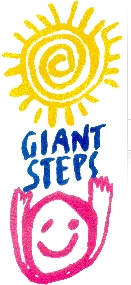 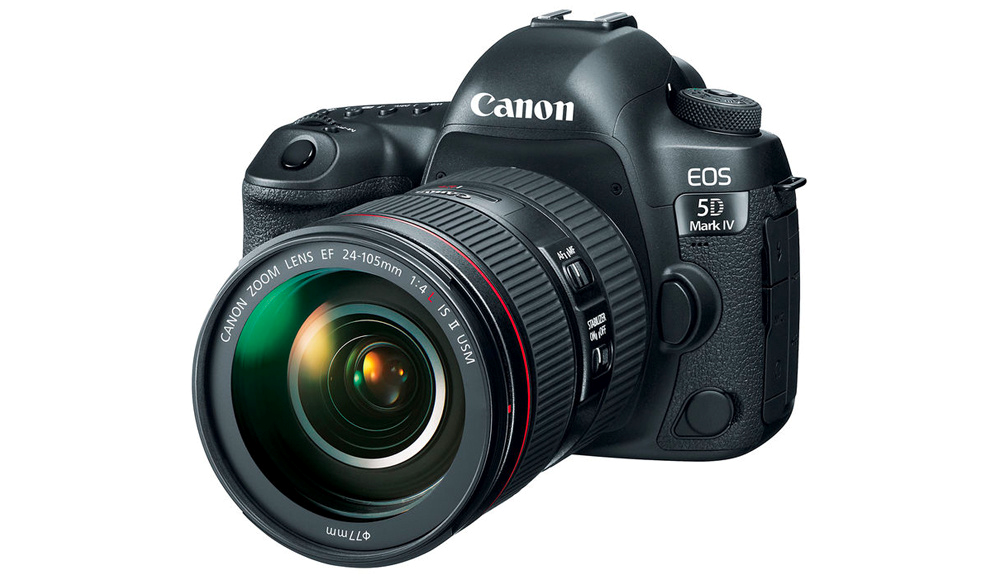 Photography
This document is released under Creative Commons License Attribution 4.0 International. Please feel free to share and adapt this document with appropriate credit to Giant Steps School.
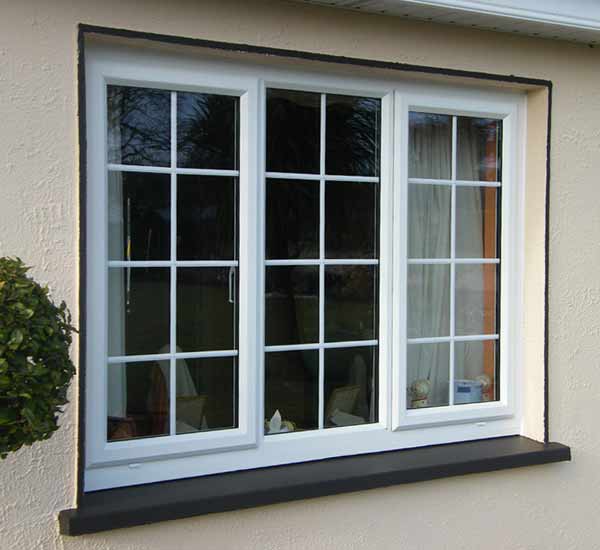 Documentary Photography - Windows
4
2
3
1
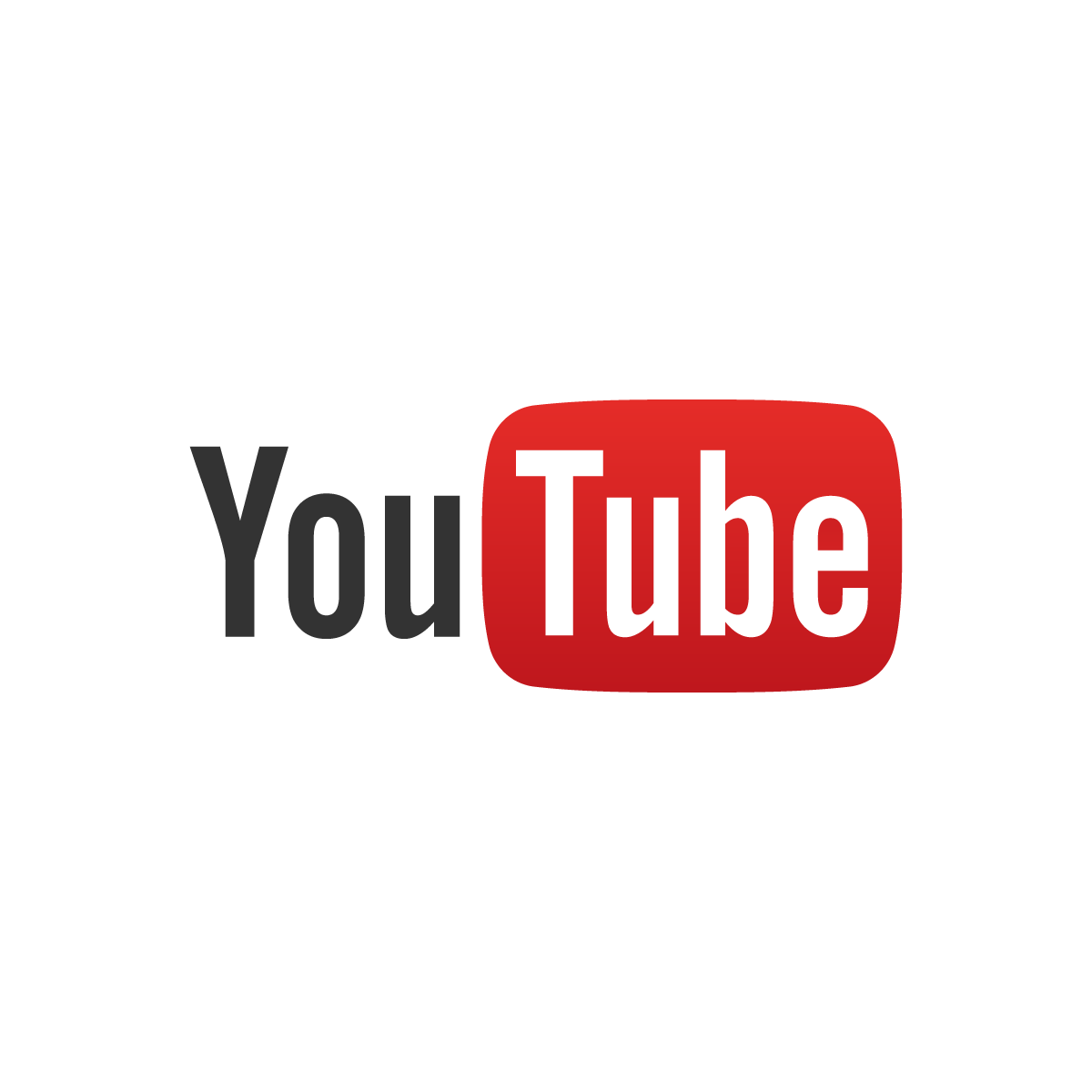 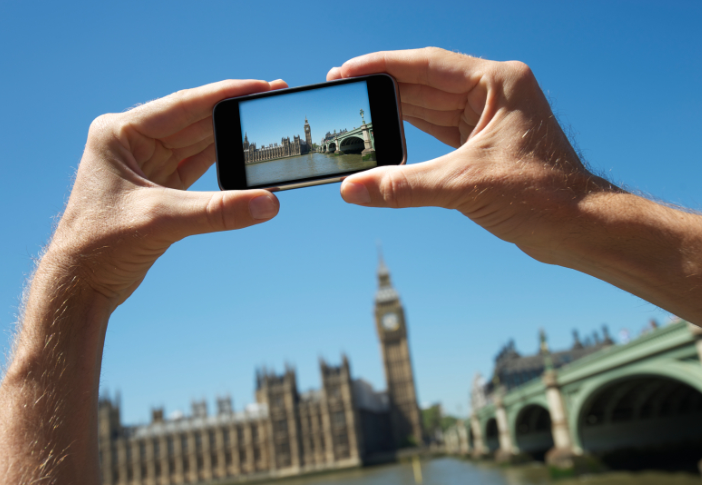 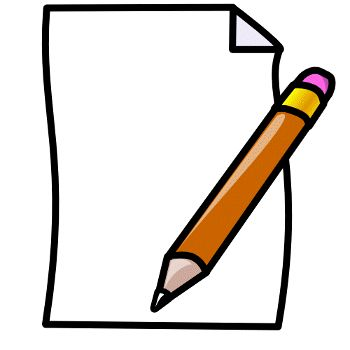 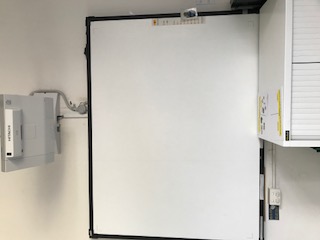 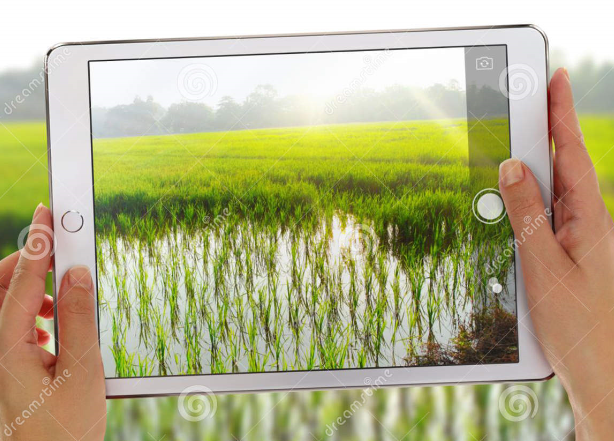 worksheet
Interwrite Board
Take photo
You tube
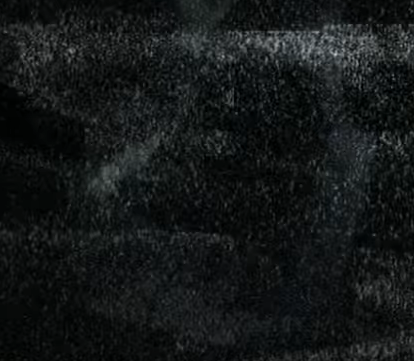 Song
Take photo
2
3
1
4
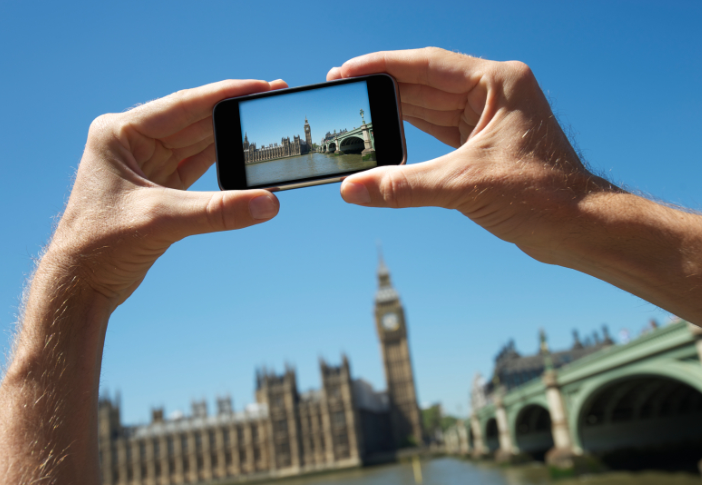 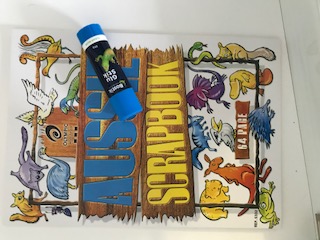 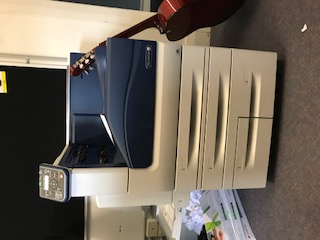 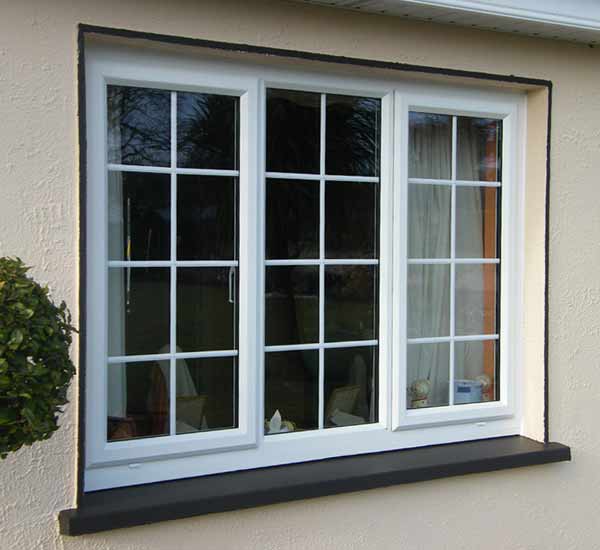 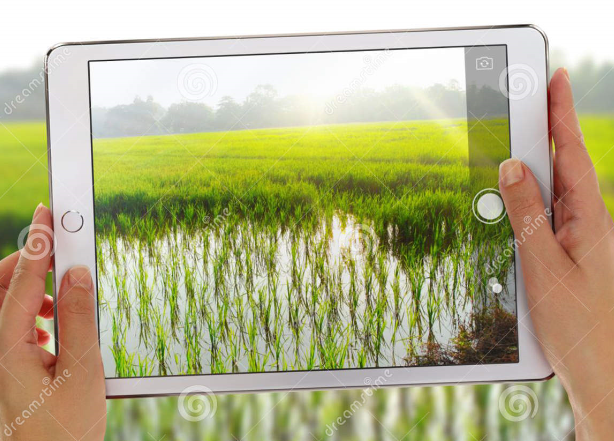 Get photo from printer
Take photo
Glue in book
Arrange Windows on desk
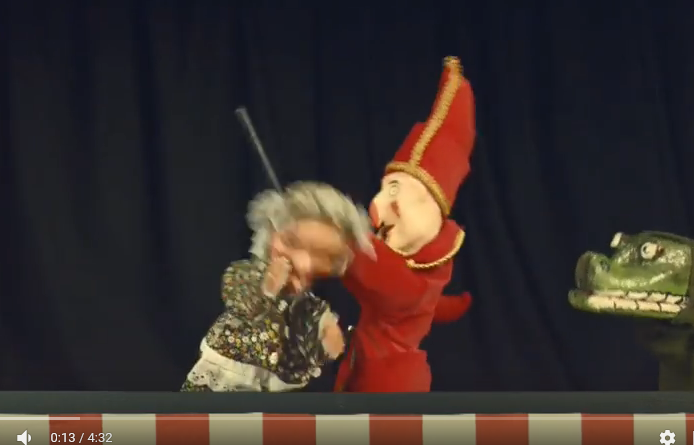 Song
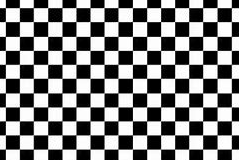 finish
Jonah & Luke
4
3
2
1
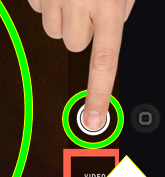 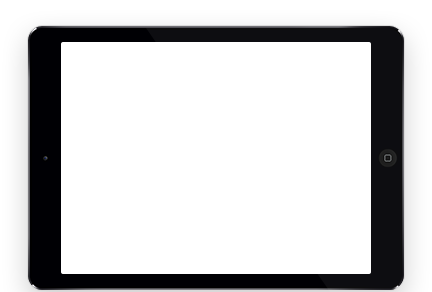 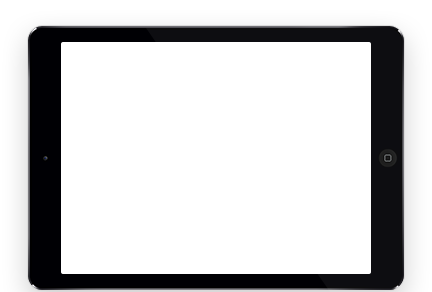 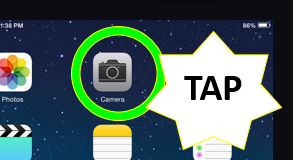 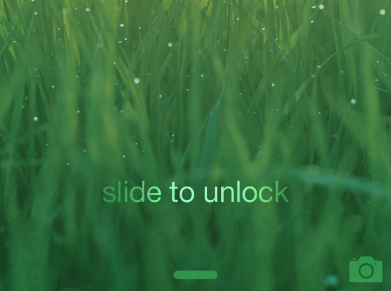 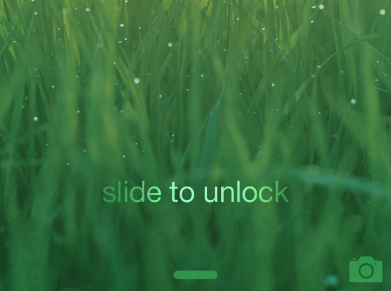 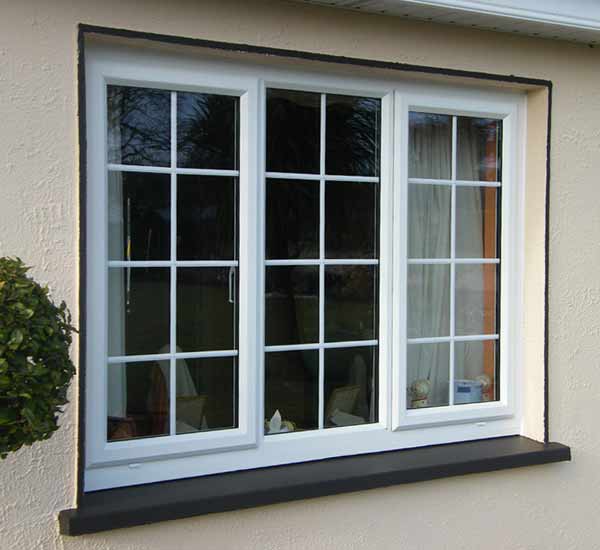 worksheet
Unlock iPad
Take photo
focus
Review
What did you photograph?
What camera did you use?
Review
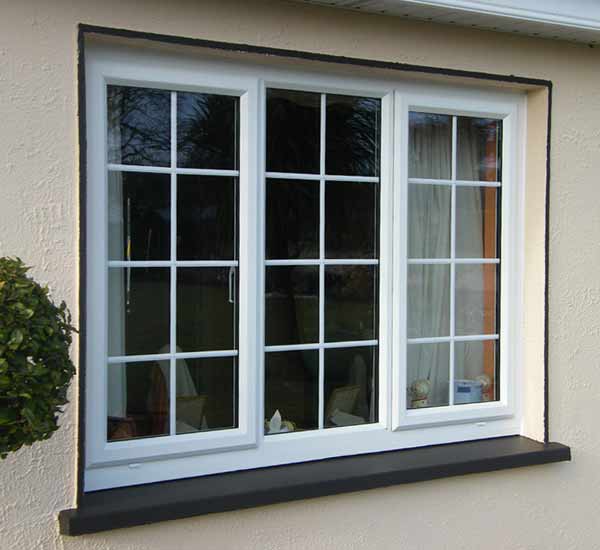 What did you photograph?
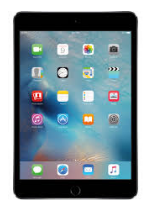 What camera did you use?
Review
window
I took a photo of a
IPad
I used an                                   to take my photo
Aidan
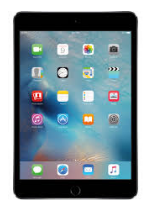 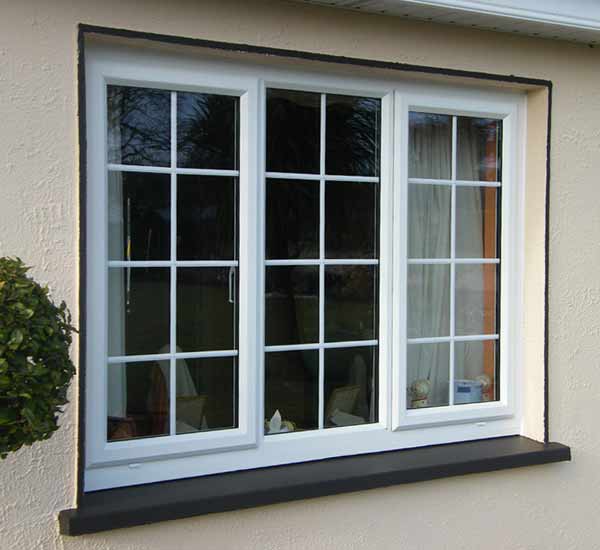 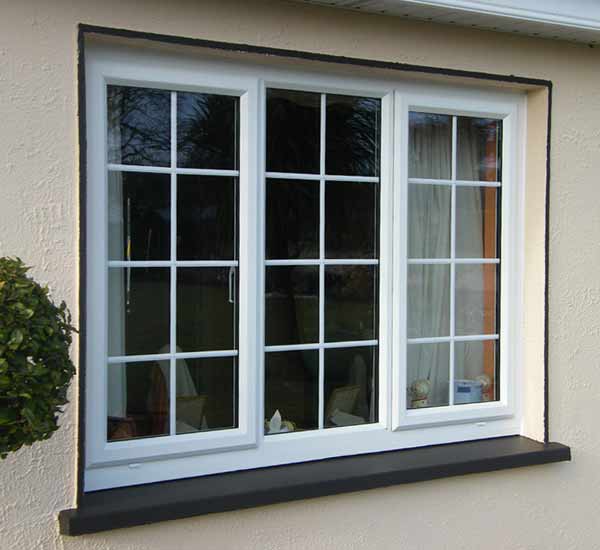 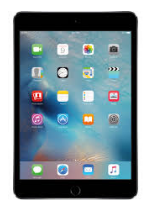 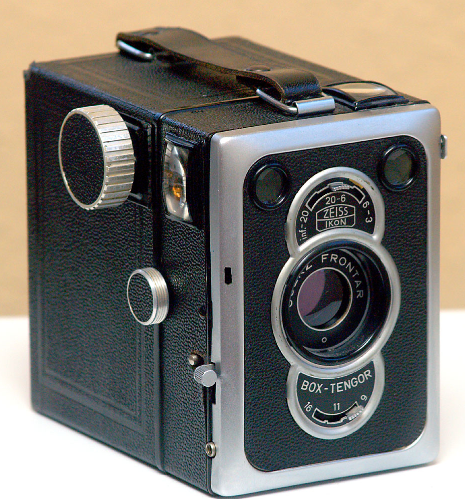 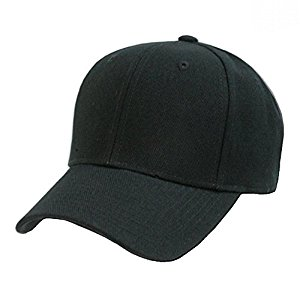 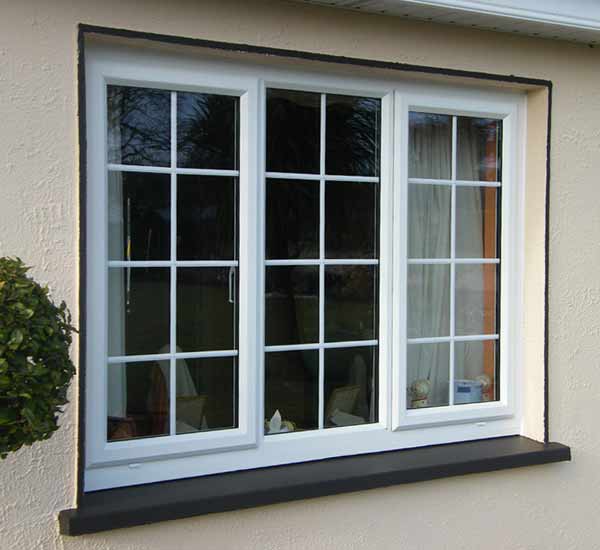 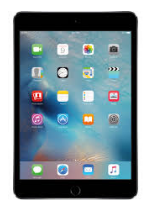 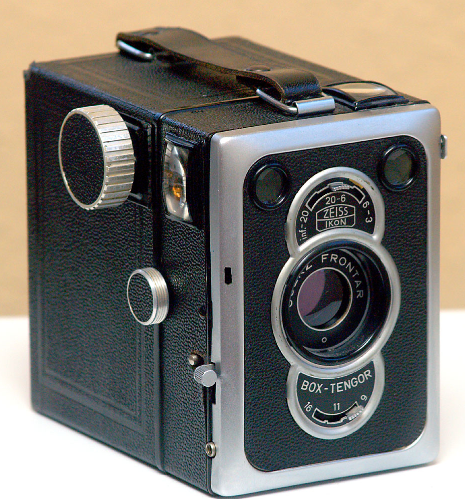 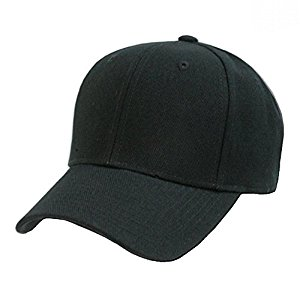 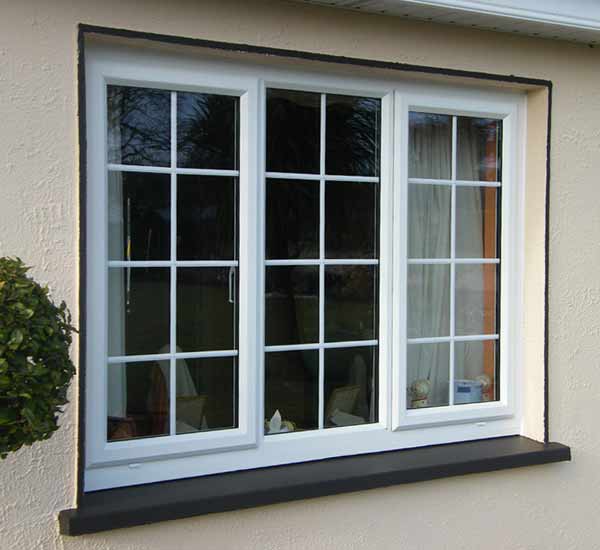 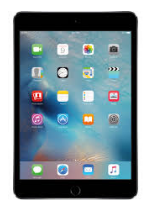 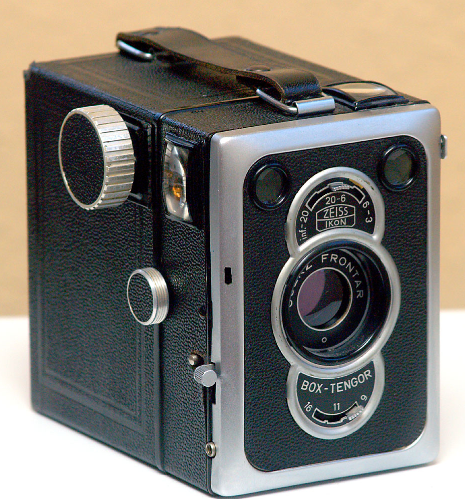 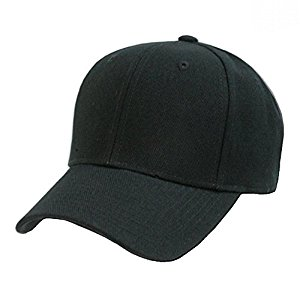 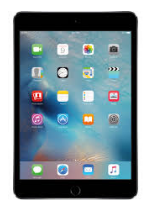 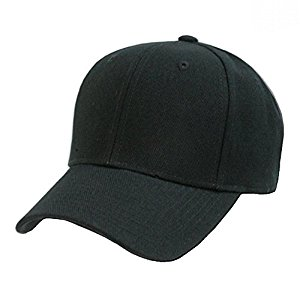 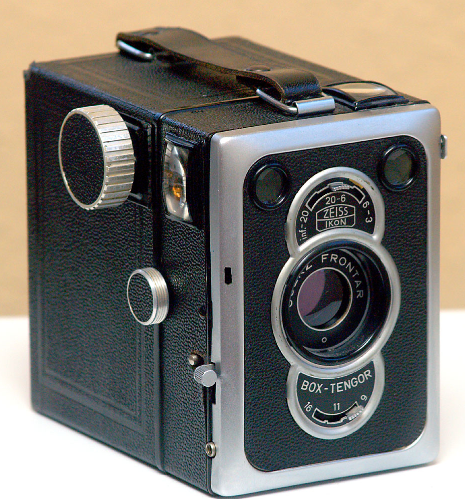 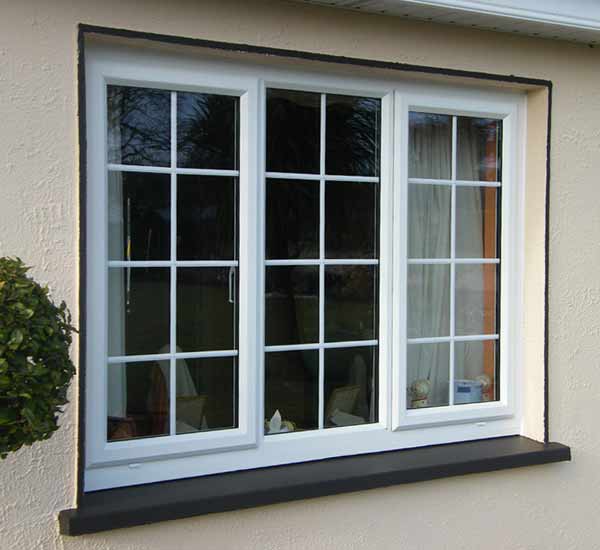 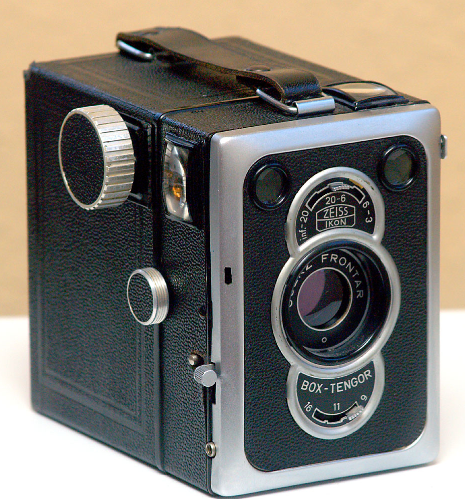 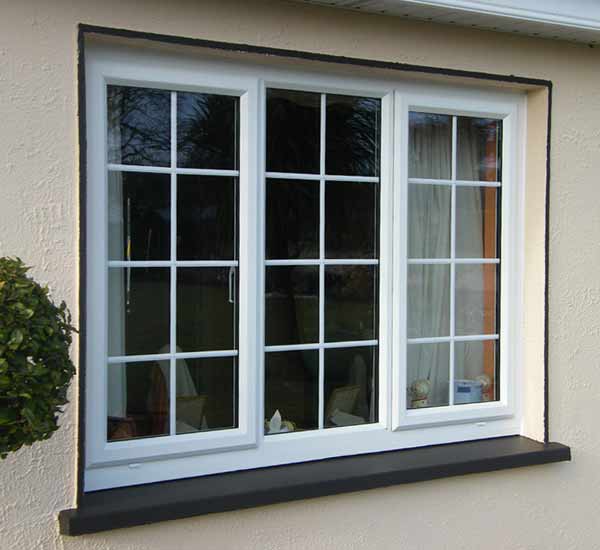